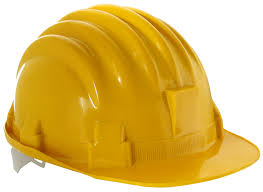 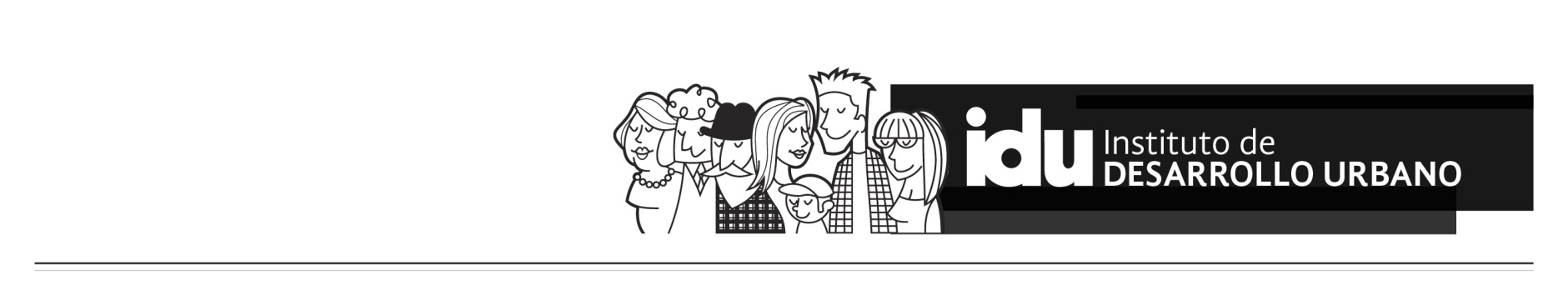 Comunicado xxx   Fecha: xxxx     Localidad: xxx
Trabaje en esta obra
Escriba aquí el objeto del contrato resumido
Contratación de Mano de Obra No Calificada
Las obras de XXXXXXXXXXXXXXXX han iniciado en la Localidad XXXXXXXX. Si quiere ser parte de ellas, el Instituto de Desarrollo Urbano –IDU – y la firma contratista encargada xxxxxxxxx, invitan a la comunidad residente de esta  Localidad a presentar su hoja de vida, como parte de nuestro equipo de construcción. 

Entre las labores a ejecutar, están cargue y descargue de materiales, excavación, limpieza y demás actividades propias del desarrollo de la obra. 

Es indispensable certificar residencia (presentando carta de la Junta de Acción Comunal o de la Alcaldía Local), en cualquiera de los barrios pertenecientes a la Localidad. 

Las hojas de vida  se recibirán en nuestro PUNTO CREA
MAYOR INFORMACIÓN sobre el Contrato IDU No. xxxx  de xxx  en el  PUNTO CREA (Centro de Reunión, Encuentro y Atención):  
(escriba aquí la dirección)  Horario de atención: xxxxxxxxx  Teléfono: xxx  - Correo electrónico: xxxxxxxxxxxxxxxx
Contratista:  xxxxxx   Residente social: xxxxxxx    Interventoría: xxxxxxxx   Residente social: xxxxxxxx
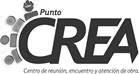 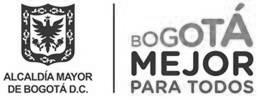 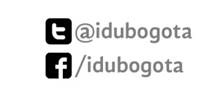 Atención al Ciudadano IDU: Calle 22 No. 6-27   
Tel: 3412214- 3387555
Línea gratuita: 018000910312
Correo electrónico: atnciudadano@idu.gov.co